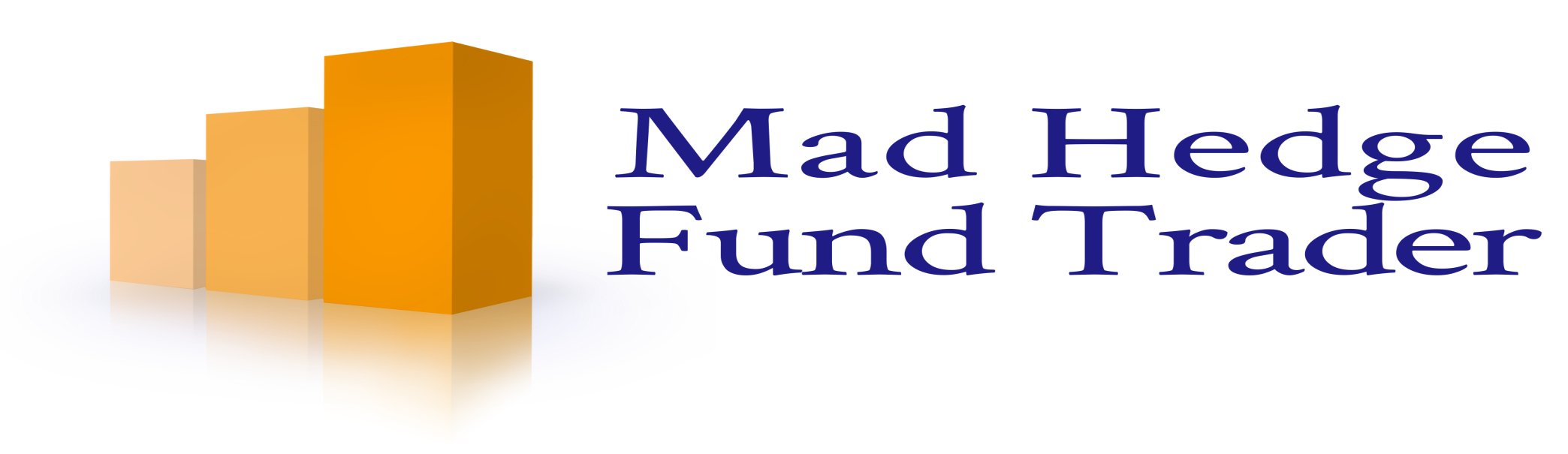 Mad Day Trader
Bill Davis
Webinar – July 22, 2020
Monthly Charts
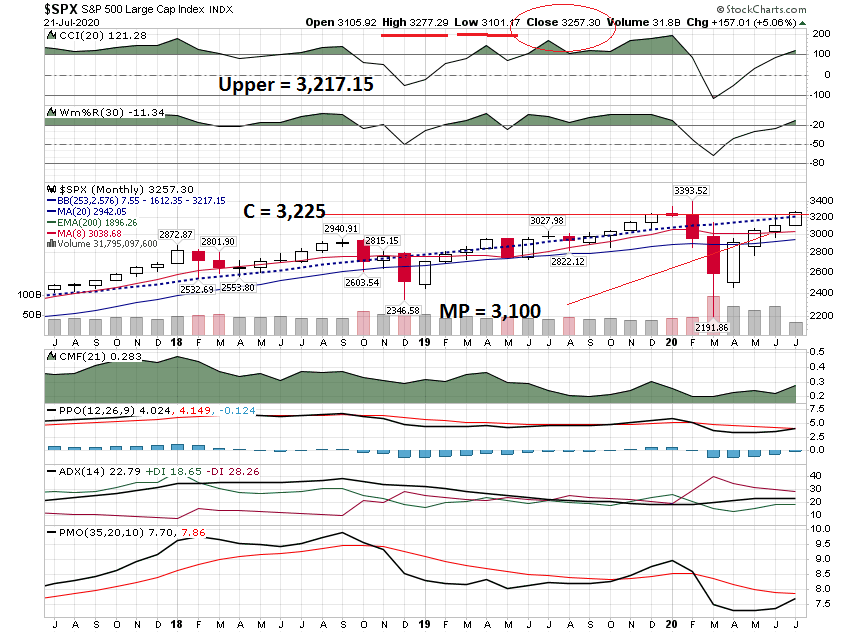 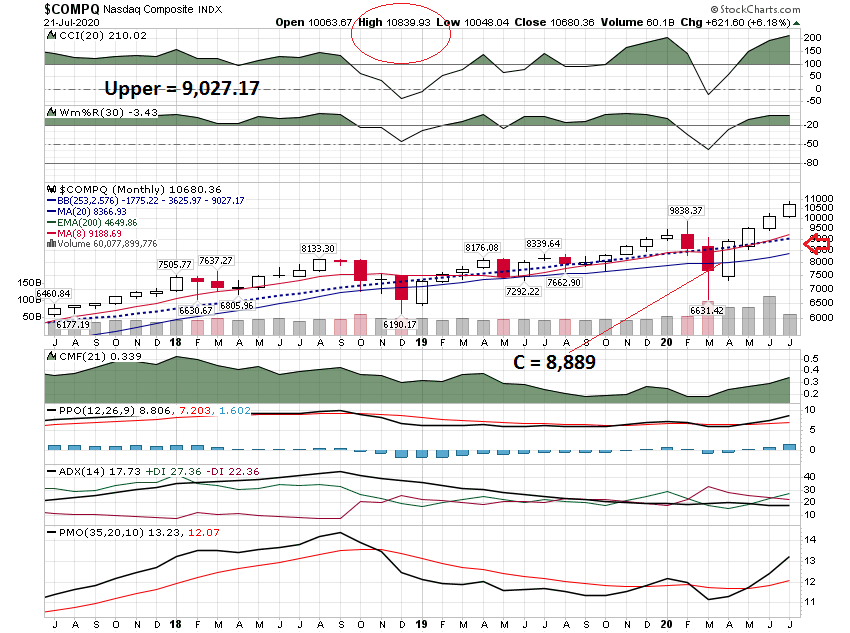 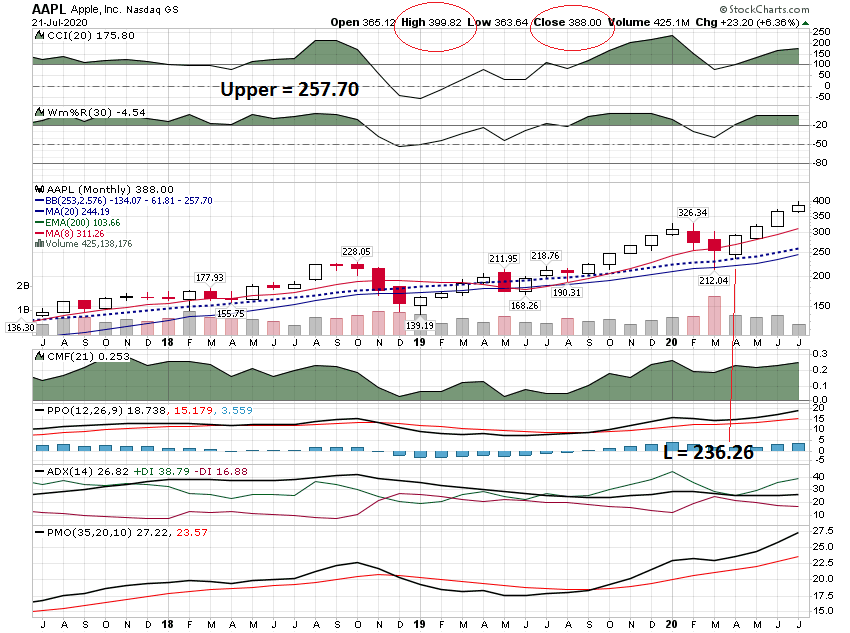 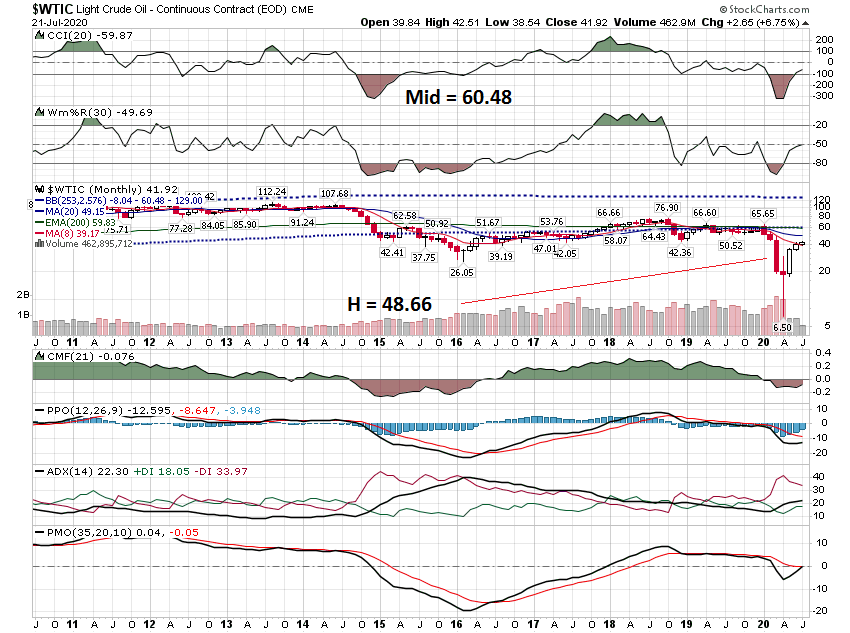 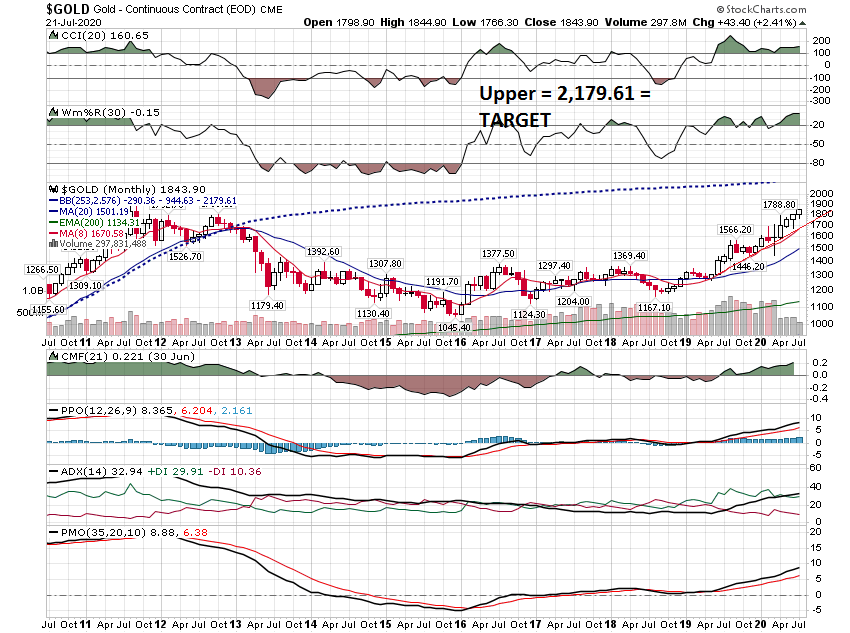 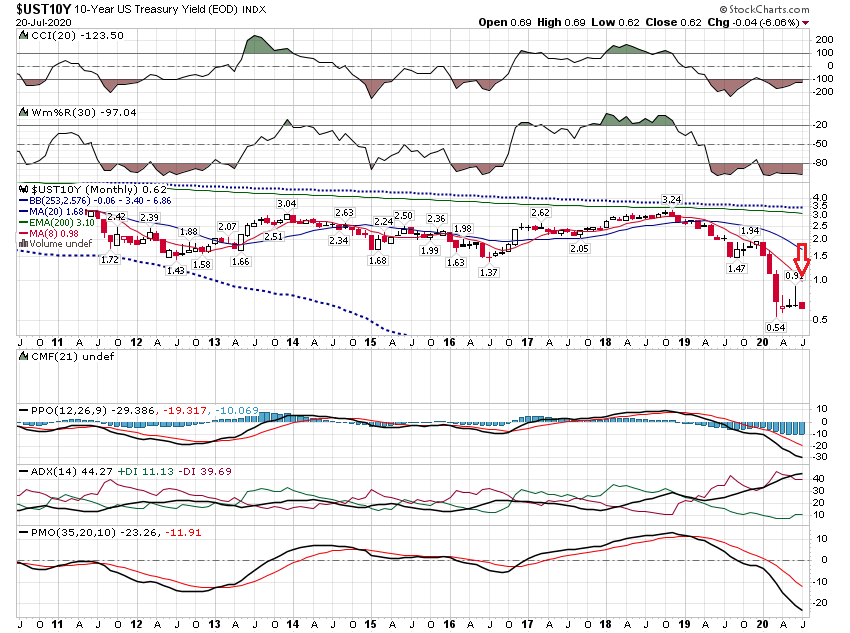 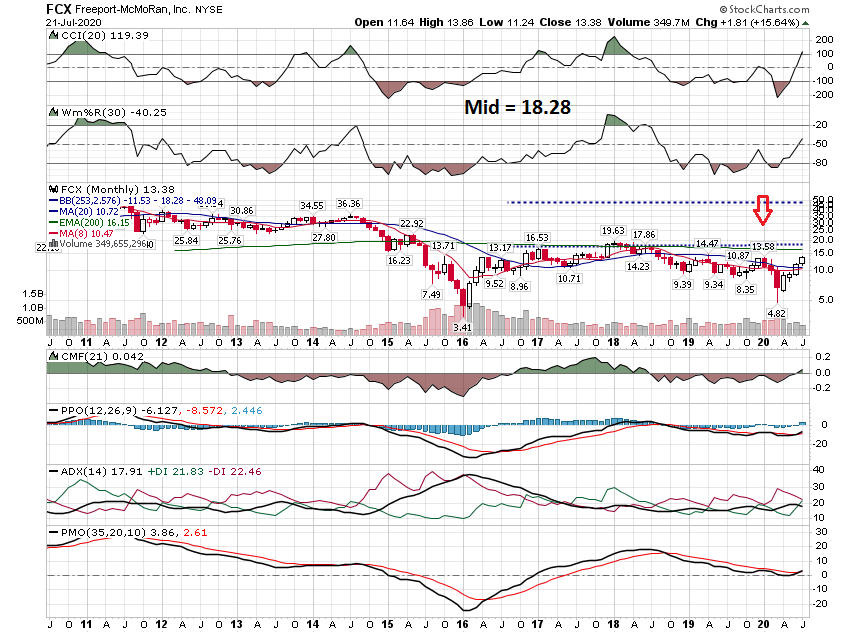 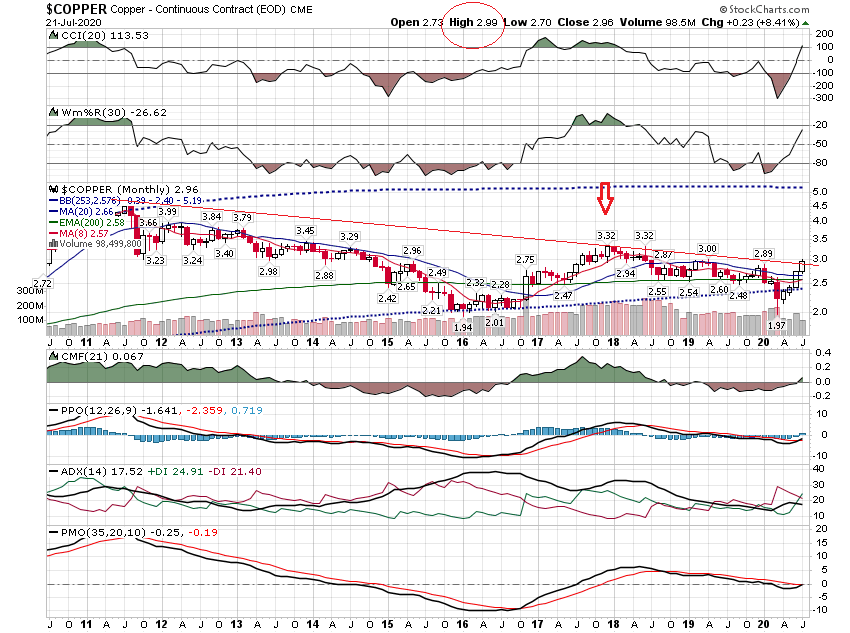 Daily Charts
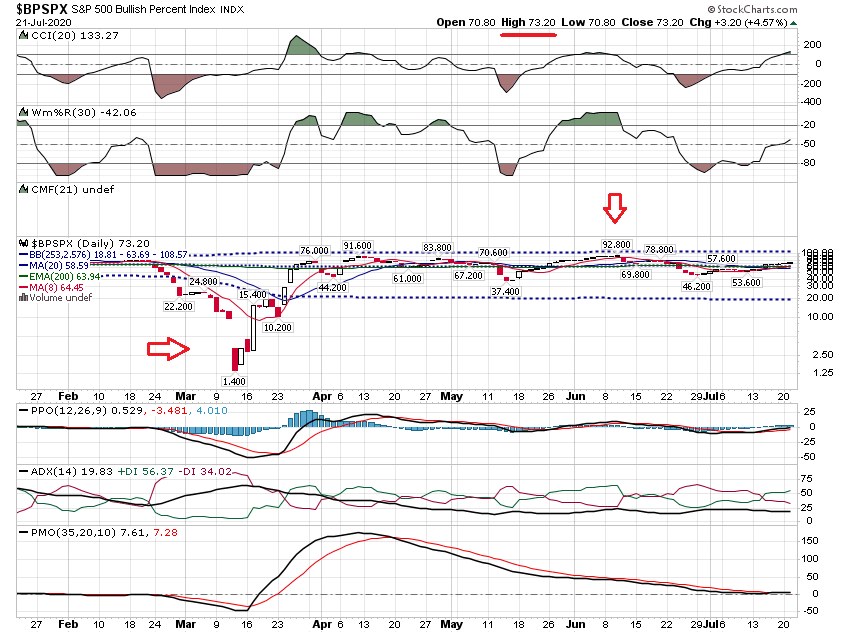 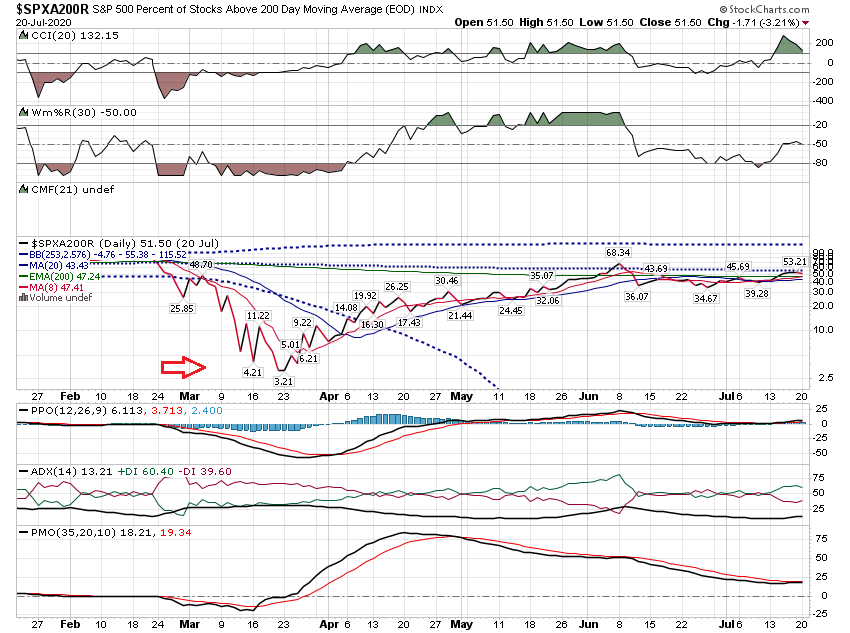 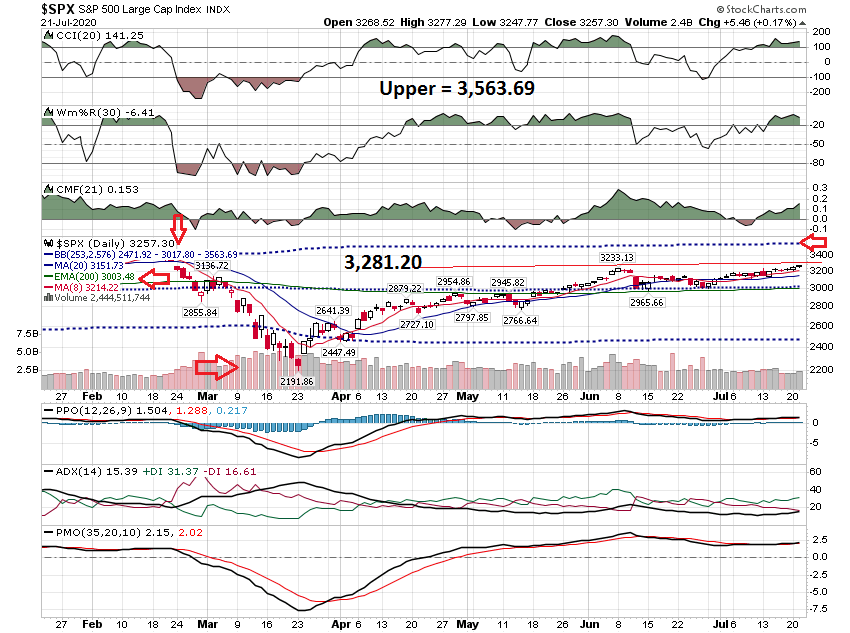 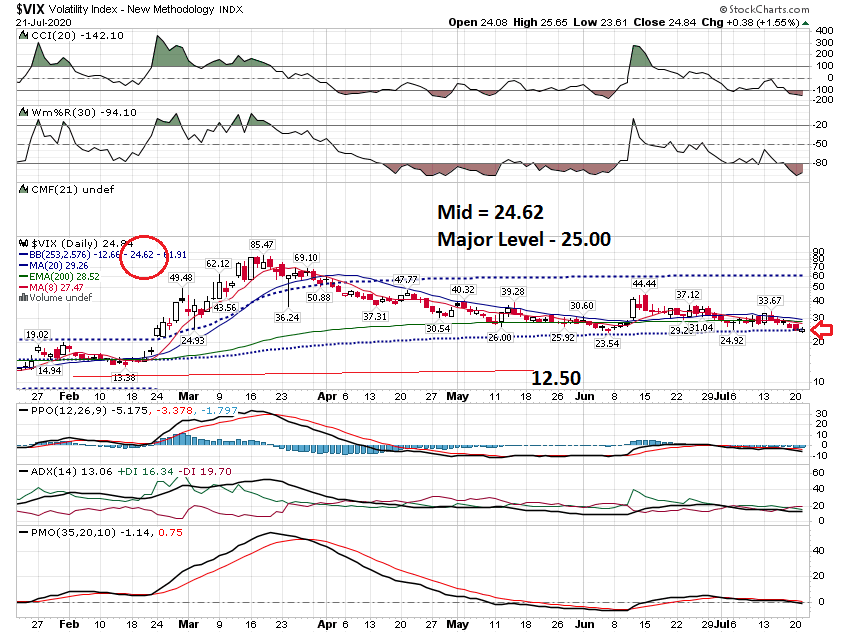 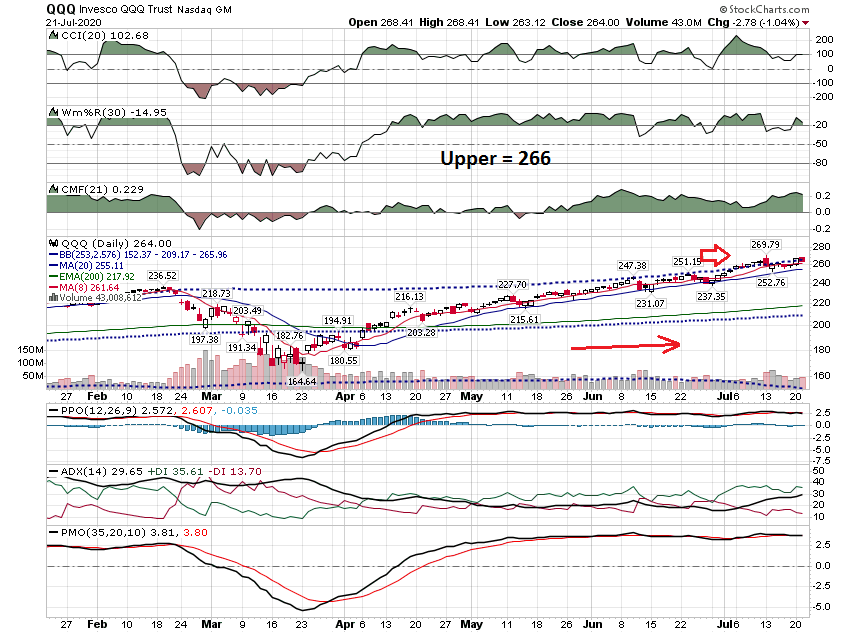 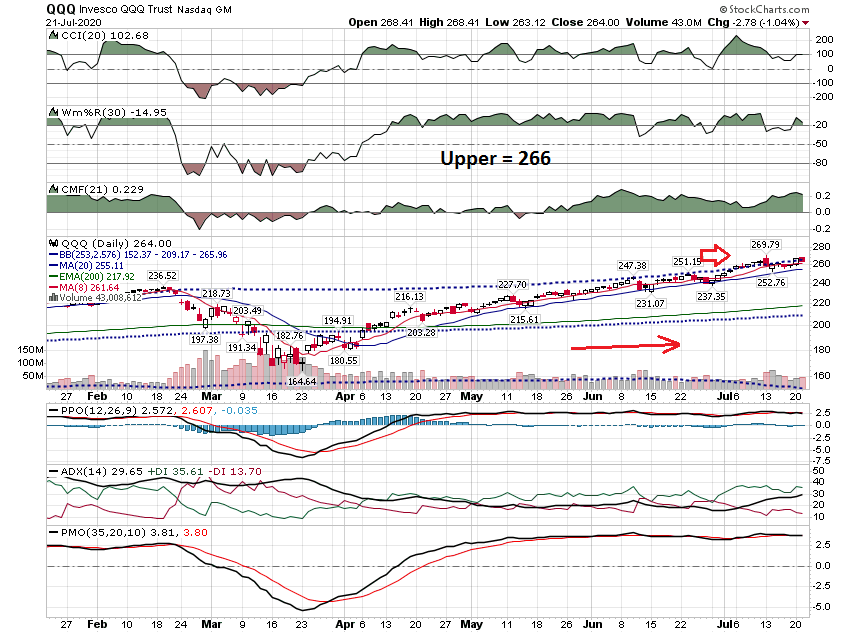 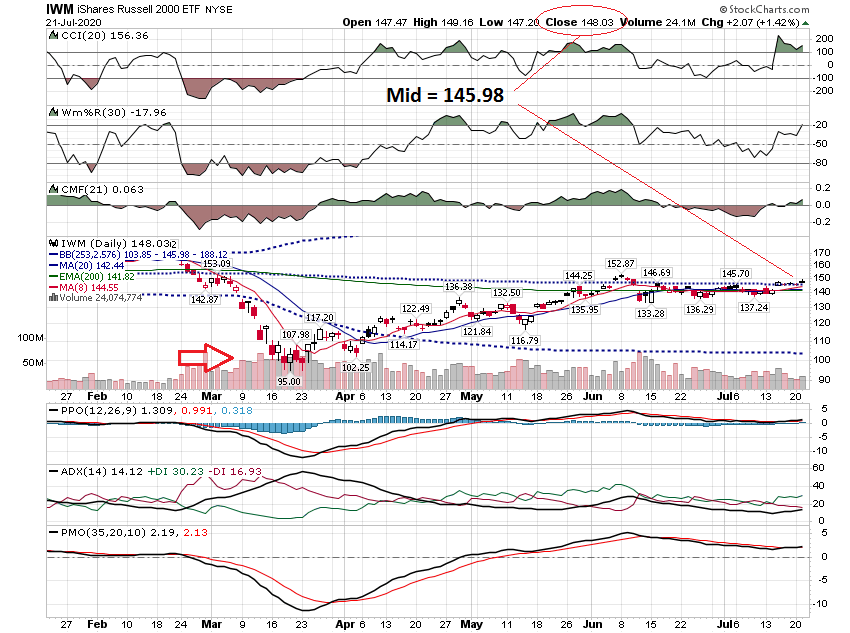 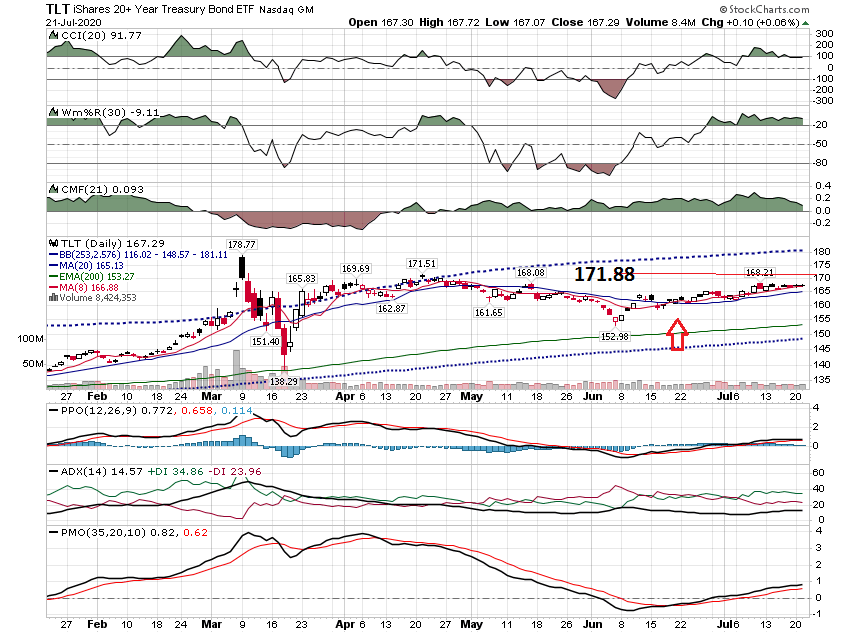 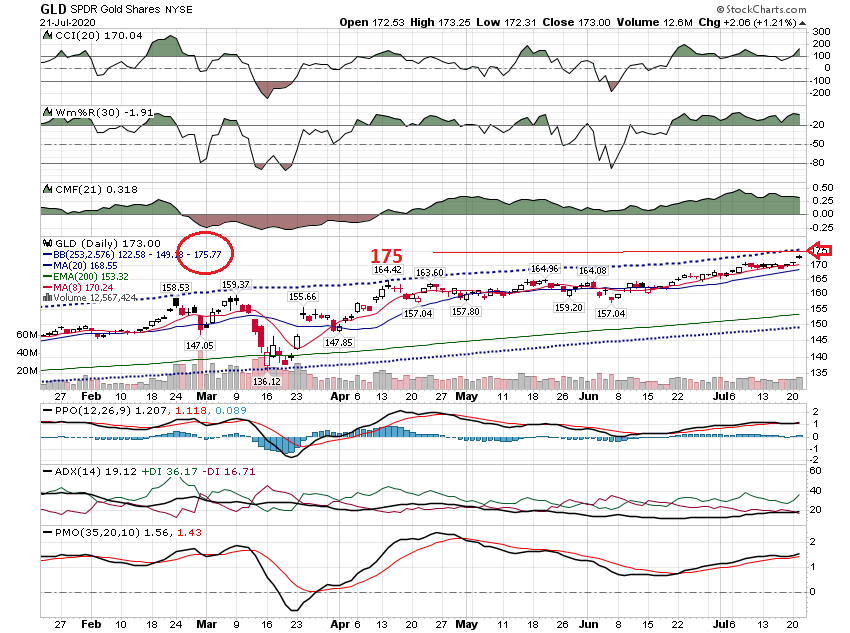 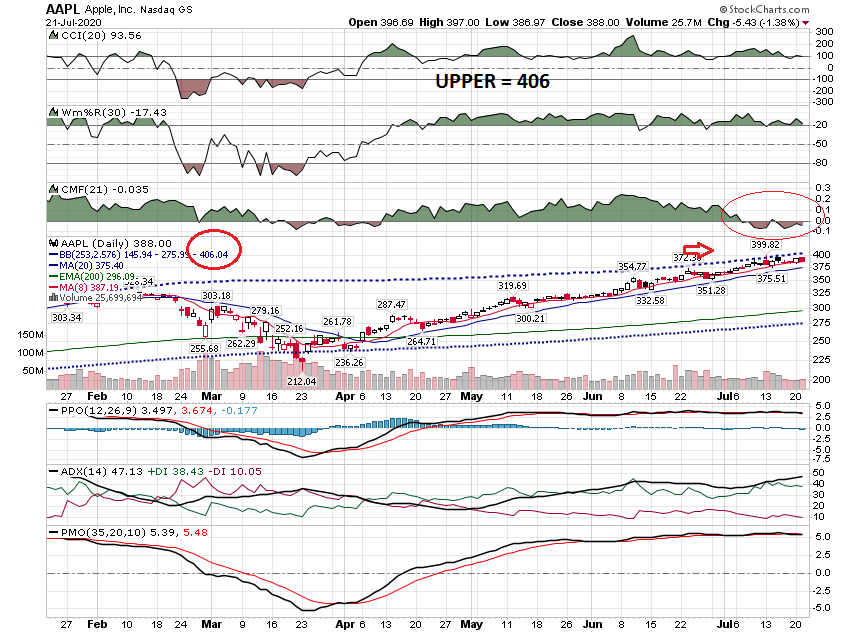 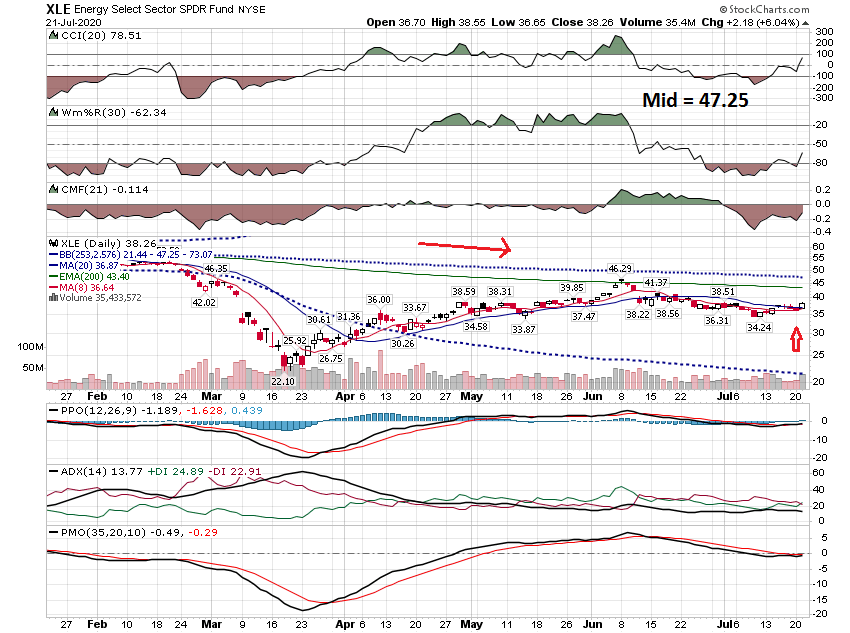 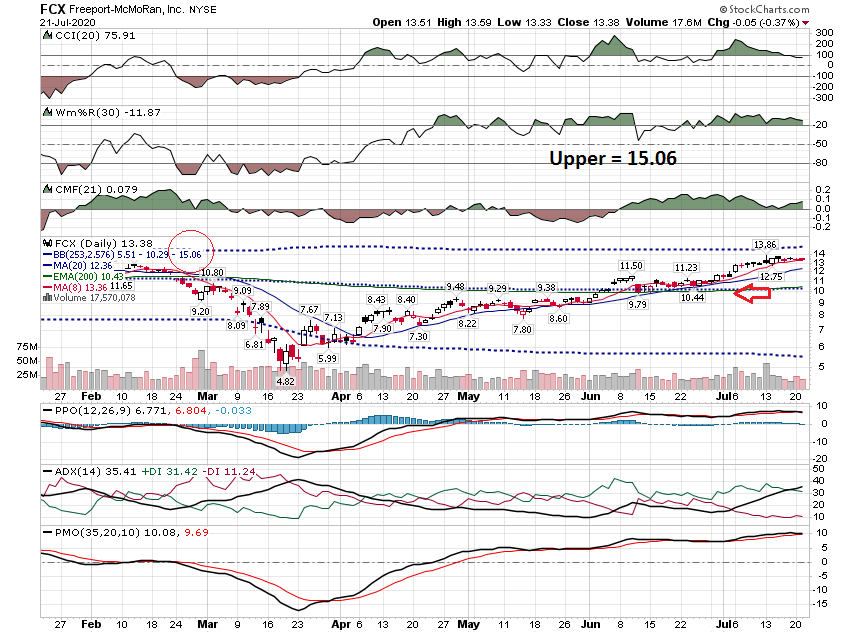 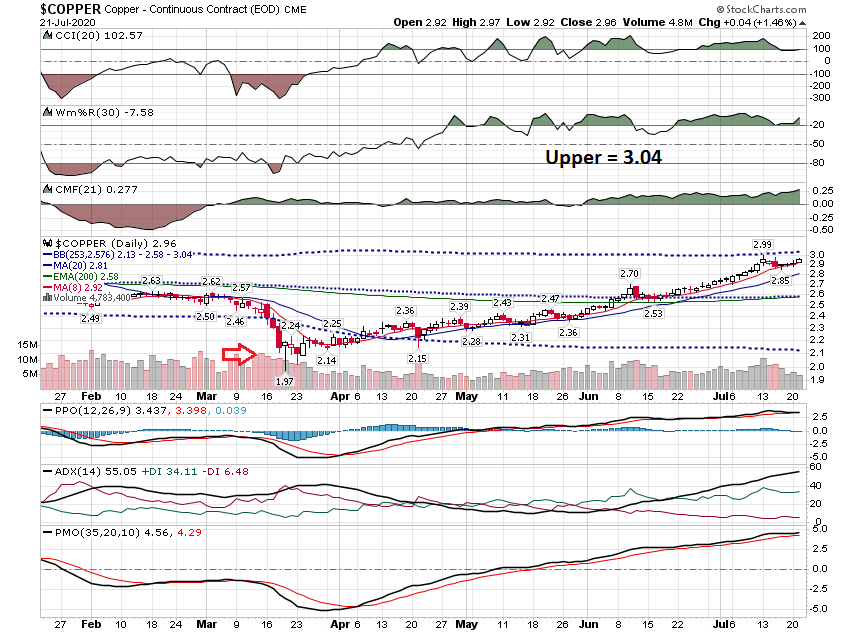 60 Minute Charts
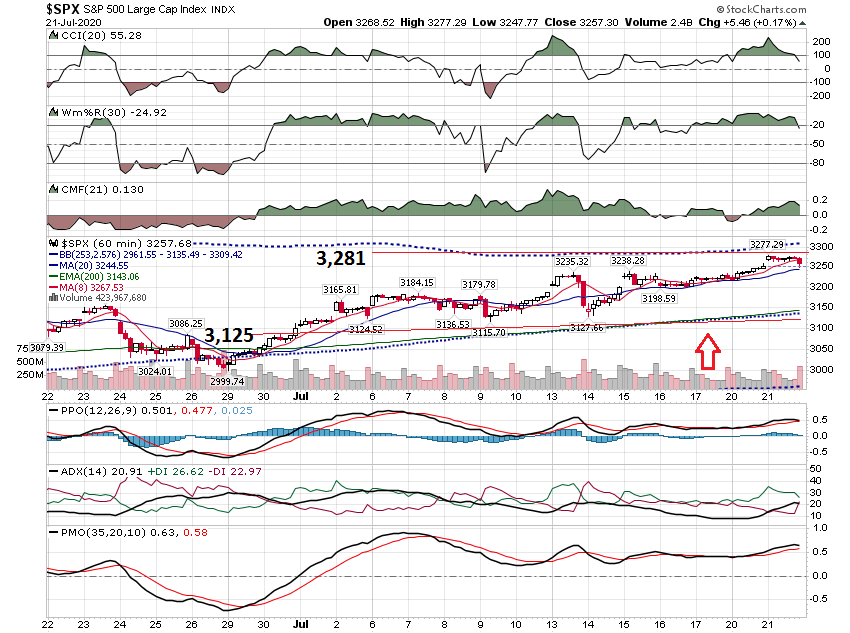 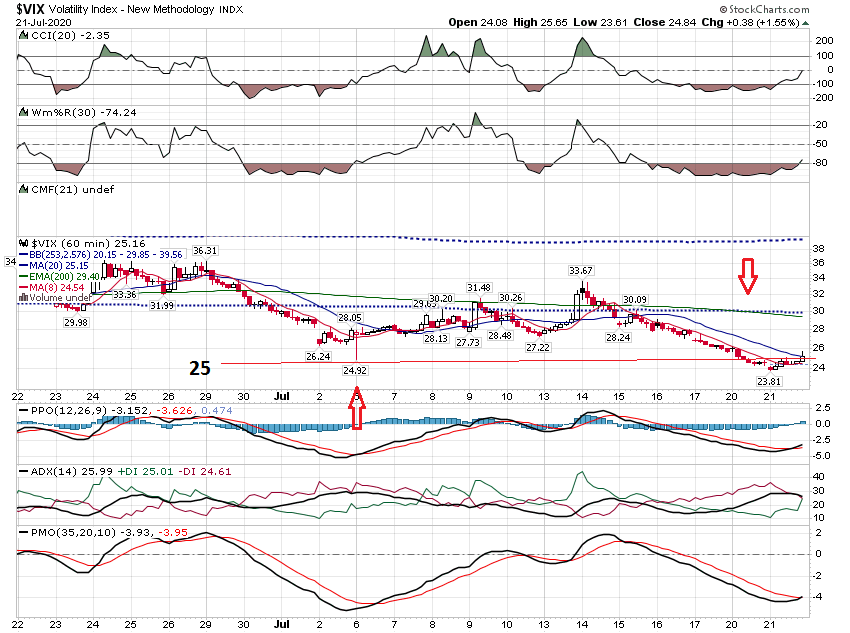 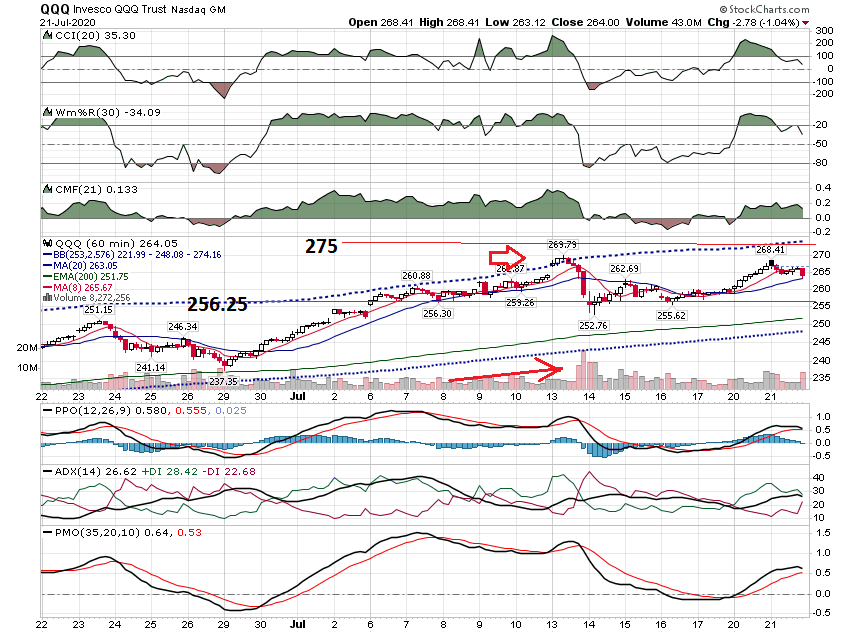 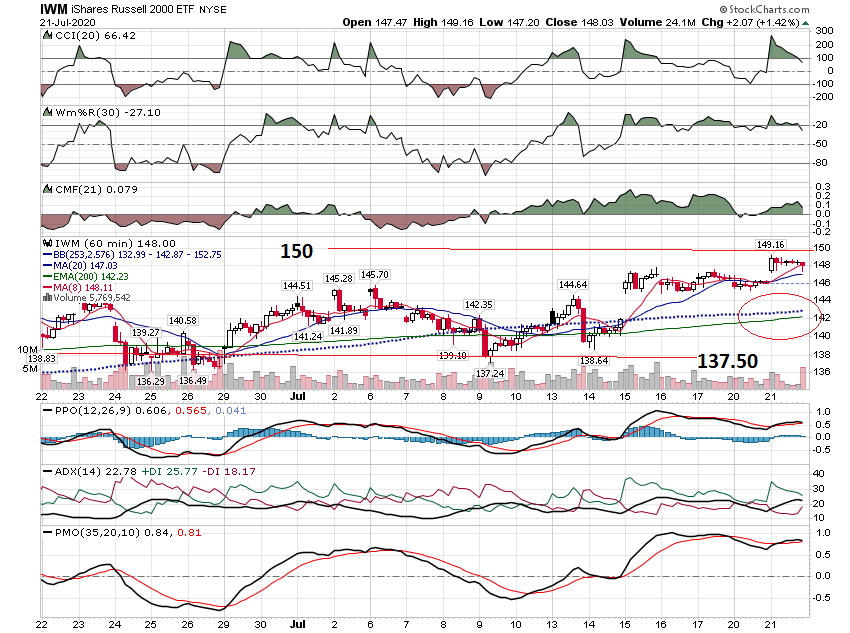 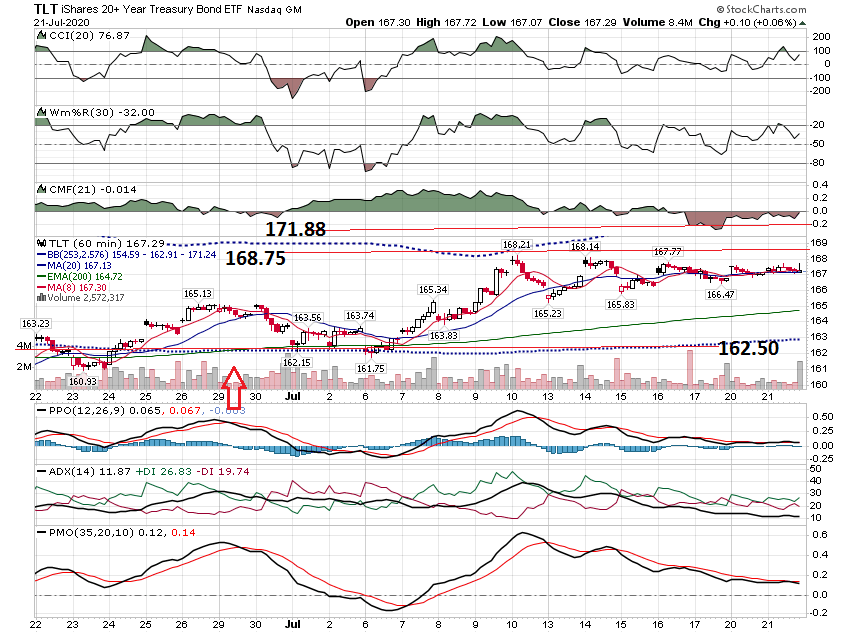 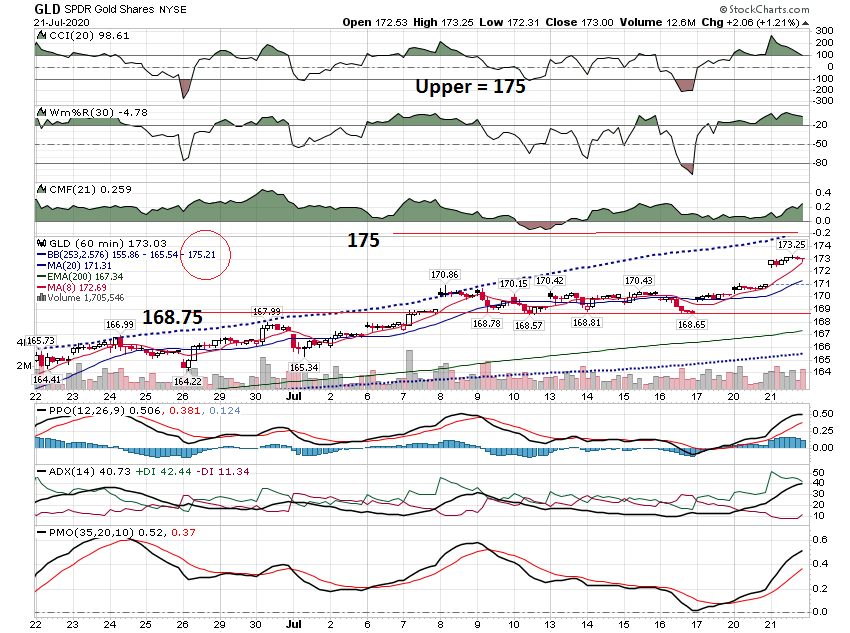 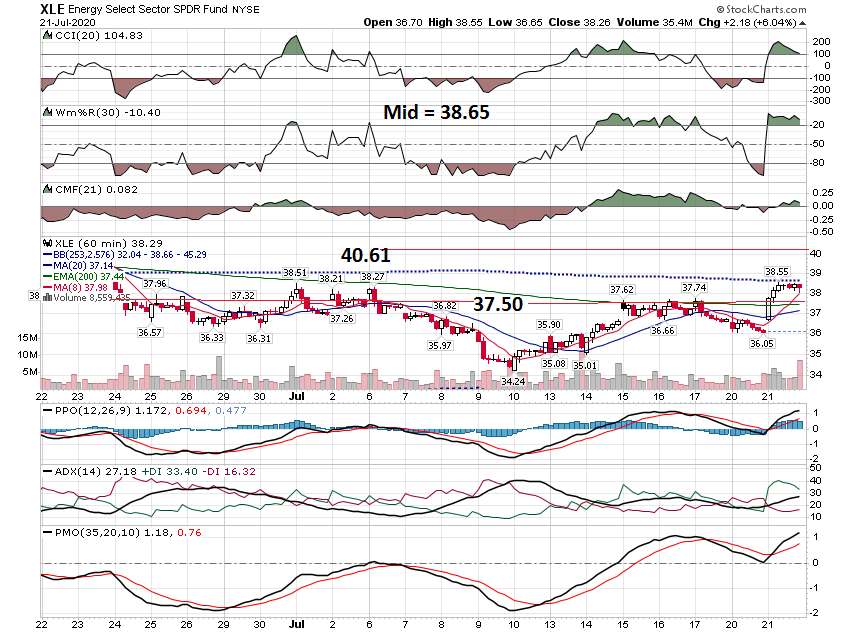 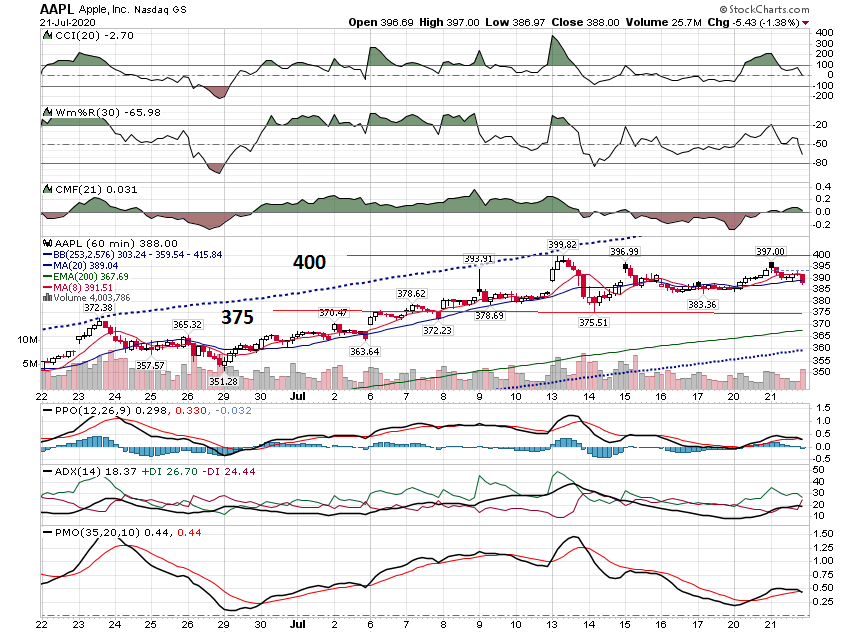 Buying the Index
From Monday’s 7-20 Update“The daily bar closed Friday at 69% of the range for the day, which does suggest that the high should be violated before the low.”“The support area from Friday is in the 3,220 area.”“The support area from last week's price bar is in the 3,183 area.  Above this price level, there is support around 3,215.”
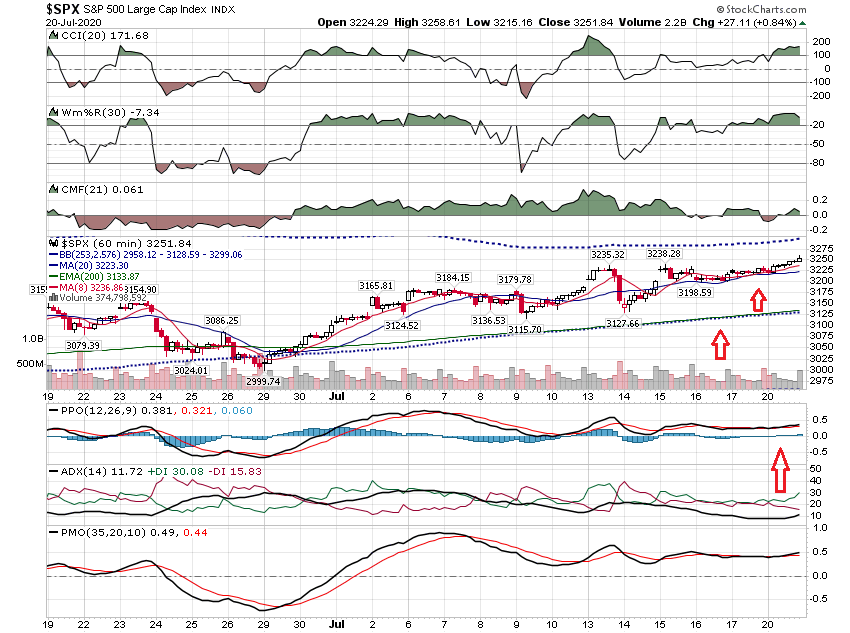 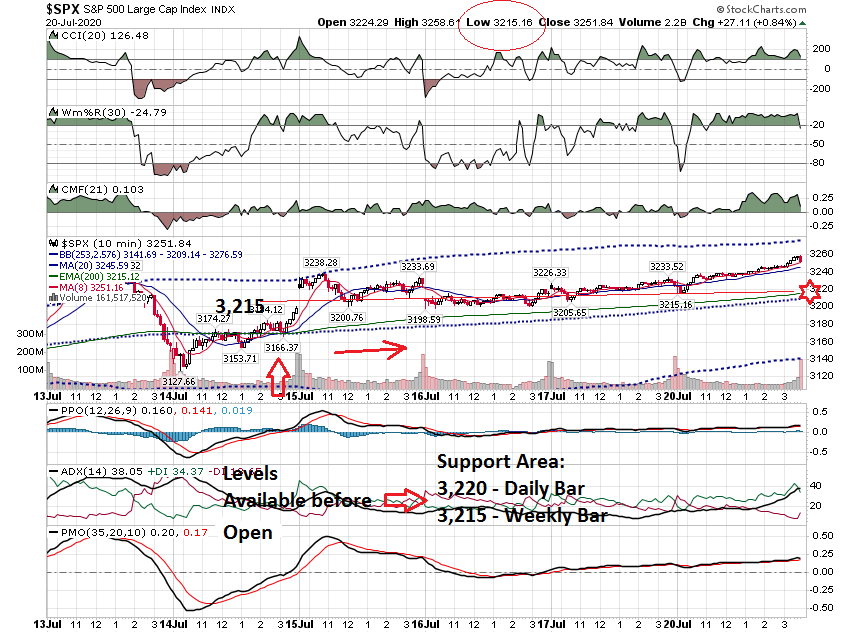 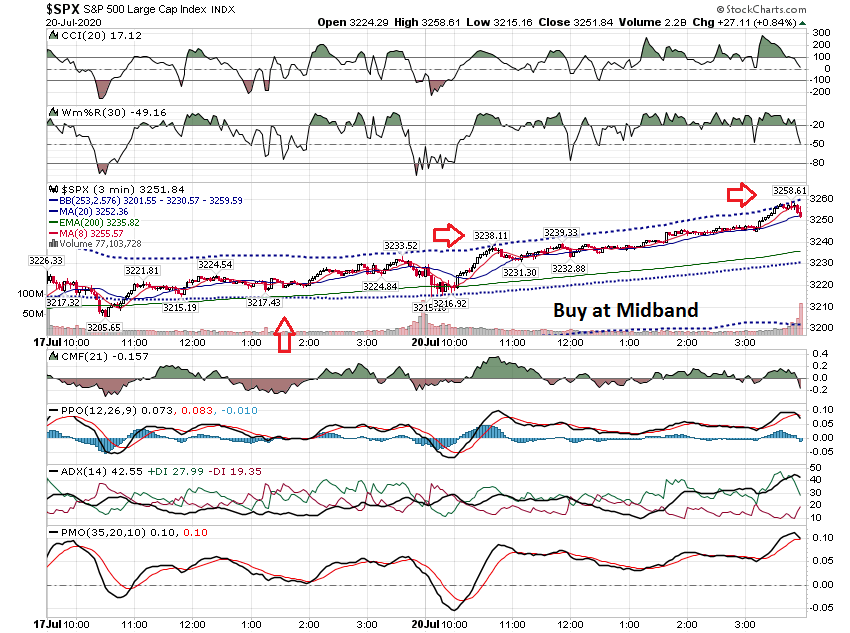 Next Day
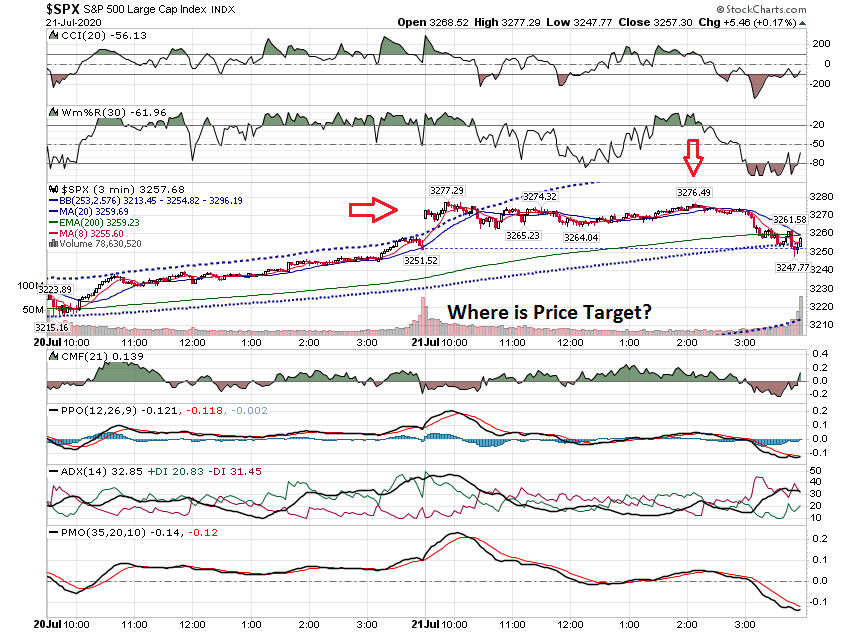 Thanks for watching!Bill DavisMad Day TraderJuly 22, 2020 davismdt@gmail.com